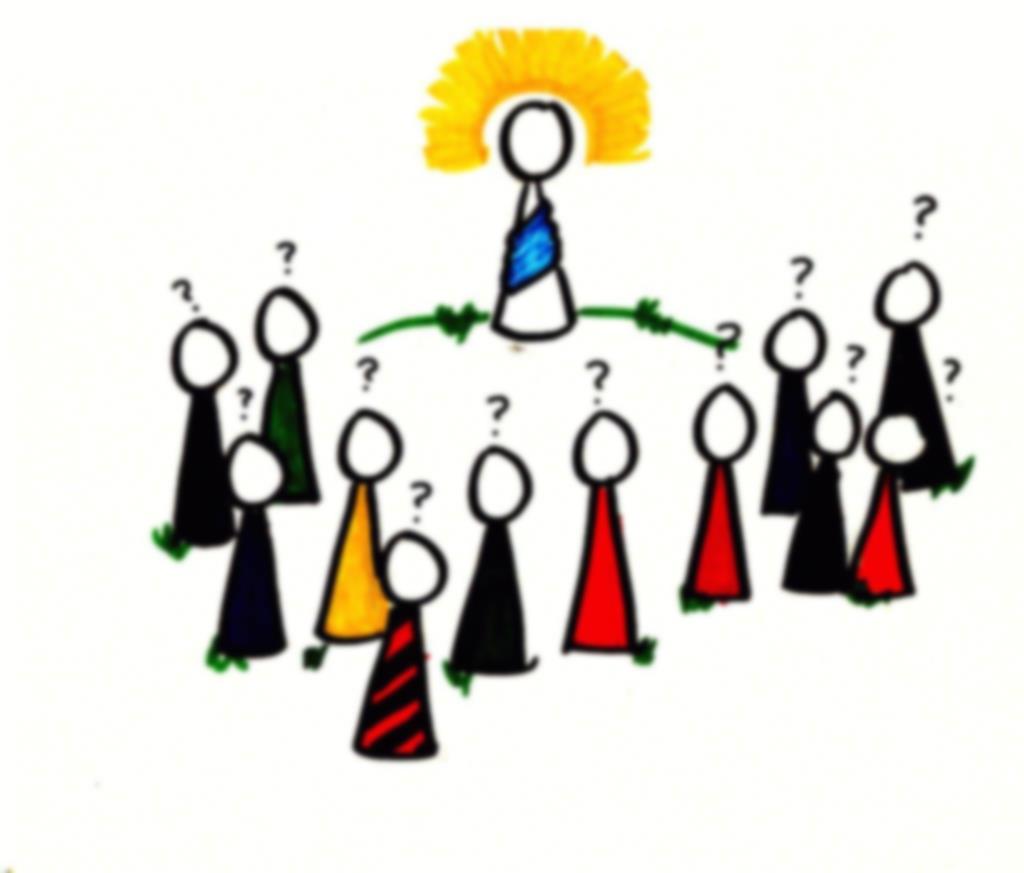 Форми навчання дорослих
Розвиток. Практичність. Відповідальність.
Скажи мені – і я забуду. 
Покажи мені – і я запам'ятаю. 
Дозволь мені зробити – і це стане моїм назавжди

Китайська приказка
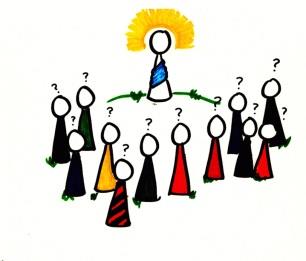 Принципи ROK-навчання
Розвиток компетентності через навчання в дії
Отримання користі від знань
Відповідальність за власне навчання
Індивідуалізація навчання
Усвідомлення змін на краще
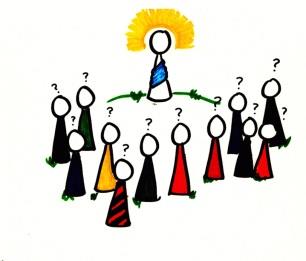 Дорослі хочуть
Самостійності та самореалізації
Фокусування на професійних цілях, проблемах та завданнях
Практичного застосування нових знань
Встановлення та підтримання міжособистісних стосунків
Короткотерміновості навчання
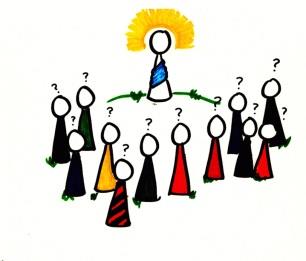 Дорослі мають
Професійний та особистий досвід
Конкуруючі інтереси
Високий самоконтроль, вміння працювати з інформацією
Стереотипи і надання переваг стилям та методам навчання
Спротив процесу навчання
Високу критичність, закритість, страх невдачі
Піраміда знань
5%
10%
20%
30%
50%
75%
95%
National Training Laboratories in Bethel, Maine
ROK-навчання
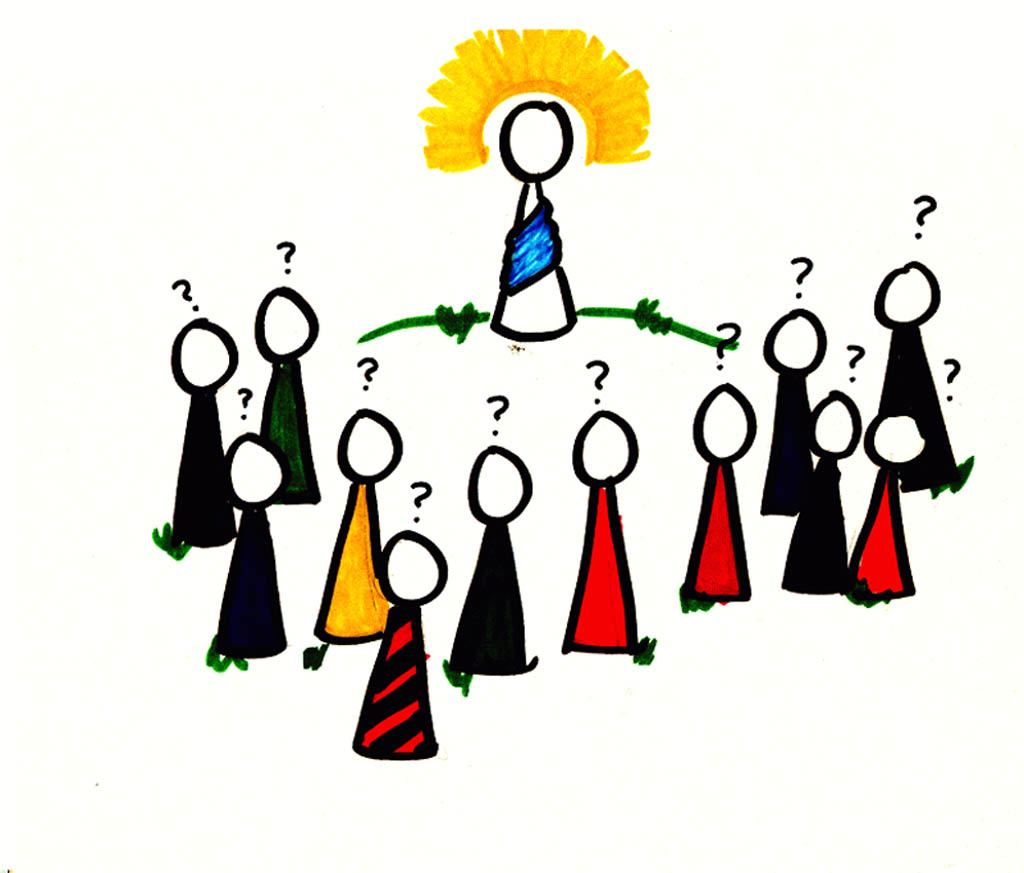 ROK – методи навчання
Міні-лекція
Основна форма для засвоєння теоретичного матеріалу.
Використовується під час тренінгів, семінарів
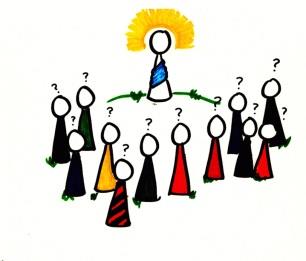 Доцільна, якщо:
Аудиторія зовсім не знайома з темою
Потрібно донести знання до великої кількості людей
Як частина практичної форми (тренінгу, практикуму тощо)
Семінар
Презентація кращих практик від одного чи декількох експертів. 
Учасники заохочуються до активної дискусії
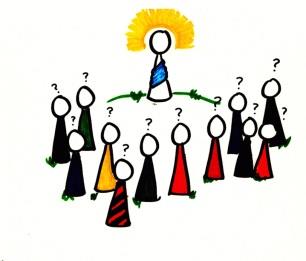 Доцільна, якщо:
Потрібна робота в малих групах
Щоб кожен учасник брав участь в обговоренні
Для кращого засвоєнні теоретичного матеріалу
Воркшоп (практикум)
Семінар, в якому учасники активно залучаються до дискусії або діяльності для вирішення актуальних робочих питань або для отримання додаткового практичного досвіду на вибрану тему
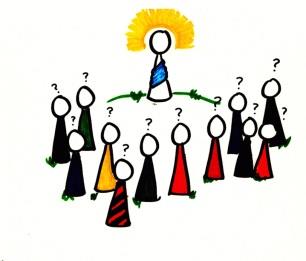 Переваги
100% практичність
Конкретні інструменти
Невелика група
«Живий» результат
Вебінар
Семінар, який проводиться за допомогою веб-технологій для учасників, які знаходяться віддалено
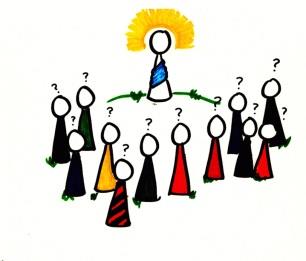 Переваги
Охоплення учасників, незалежно від їх місця знаходження

Кількість учасників може бути досить великою

Доступний моментальний фідбек від учасників та вебінар-тренера (через чат)
Бізнес-тренінг
Вид навчання, який розвиває ділові навички і вміння учасників для покращення їх виконання, розширення можливостей досягнення цілей
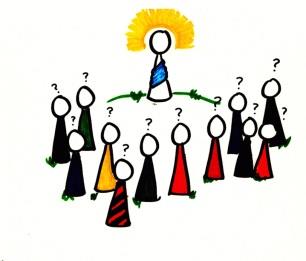 Переваги
Невелика група: 10 – 20 осіб
Практичність
Скерованість на розвиток потрібних навичок
Спілкування учасників
Розширення досвіду учасників
Майстер-клас
Сесія менторингу від експерта для малої групи студентів/учасників
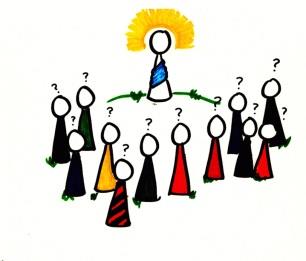 Переваги
100% практичність
Невелика група
Досвід експерта
Індивідуальна робота
Піраміда знань ROK
5%
Лекція
Вебінар
10%
Семінар
20%
Майстер-клас
Тренінг
30%
Воркшоп
50%
75%
95%
National Training Laboratories in Bethel, Maine
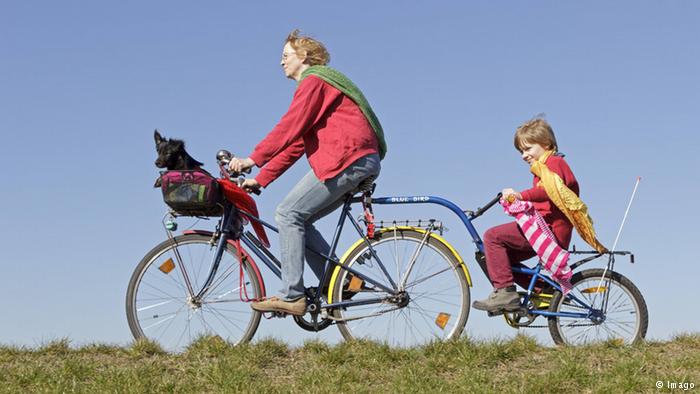 Післятренінгова підтримка
Індивідуальний підхід
Коучинг
Розкриття потенціалу
Досягнення результату
Відповідальність клієнта
Коуч – не експерт
Клієнт задає рамки
Сец. підготовка коуча, сертифікація
Особистісний ріст людини
Менторинг
Довготривалий процес
Обмін досвідом 
Вдосконалення практики
Ментор – успішний експерт
Тему задає підопічний
Професійна сфера людини
Наставництво
Роби як я
Розвиток навичок  роботи
Є план
Наставник – експерт
Наставник задає рамки
Професійний розвиток працівника
Як вибрати форму навчання
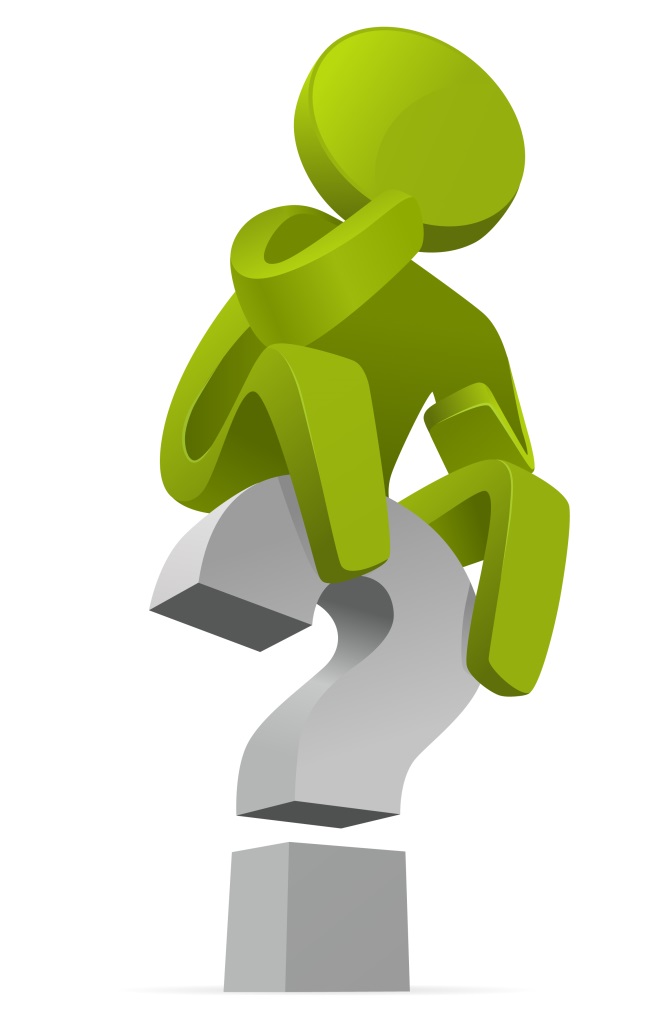 Звертайтесь:
www.rok.in.ua 
office@rok.in.ua
+38 097 064 91 27